CJJ04_7
Klára Osolsobě
osolsobe@phil.muni.cz
Desubstantiva, deadjektiva, deverbativa, adjektiva z adverbií
Adjektiva ze substantiv
Adjektiva z adjektiv
Adjektiva ze sloves
Adjektiva z adverbií
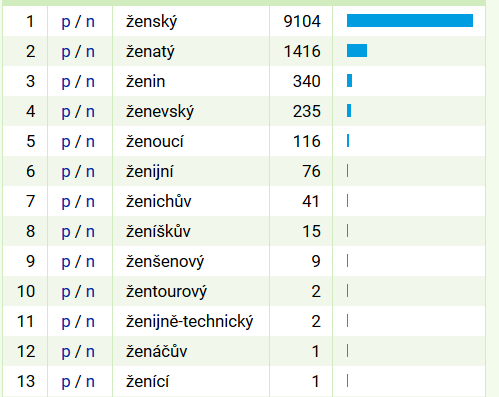 Adjektiva ze substantiv
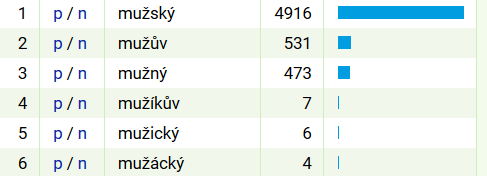 Adjektiva ze substantiv
Které/á adjektivum/a nepatří do slovotvorné čeledi substantiva škola, žena, muž?
Jaké obecné významy označují utvořená desubstantivní adjektiva?
Jaké lingvistické termíny se k označení významových tříd užívají?
U kterých adjektiv je lexikální význam širší/užší než význam slovotvorný?
Seřaď slova, která tvoří slovotvorné řady.
Adjektiva ze substantivnejsou škrtnutá
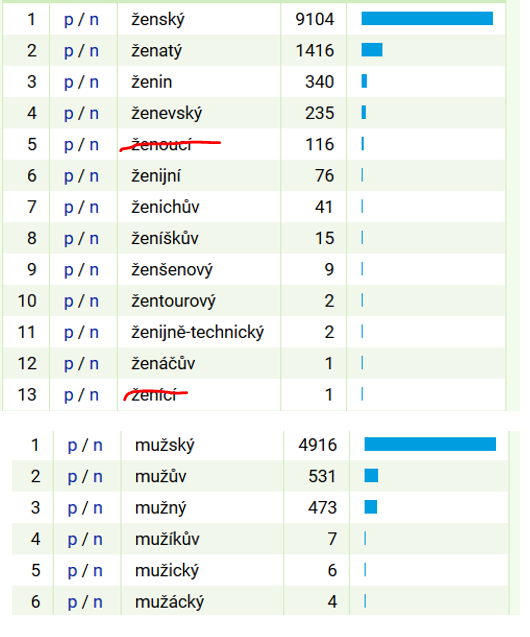 Adjektiva z adjektiv
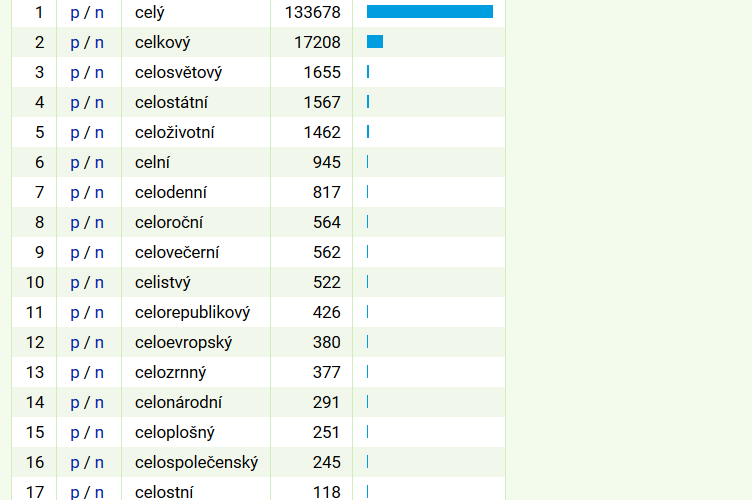 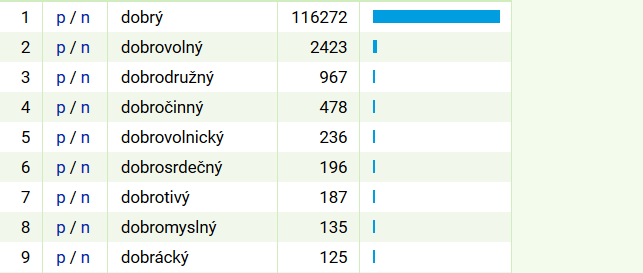 dobrý
velký
Adjektiva z adjektiv
Které/á adjektivum/a nepatří do slovotvorné čeledi adjektiva velký, celý, dobrý?
Jaké obecné významy označují utvořená deadjektivní adjektiva?
Jaké lingvistické termíny se k označení významových tříd užívají?
U kterých adjektiv je lexikální význam širší/užší než význam slovotvorný?
Seřaď slova, která tvoří slovotvorné řady.
Podtržená jsou desubstantivacelní je rovněž desubstantivum a není derivováno od celý
.*my[sš]l.*
Adjektiva ze sloves
Které/á adjektivum/a nepatří do slovotvorné čeledi slovesa .*myslet?
Jaké obecné významy označují utvořená deverbální adjektiva?
Jaké lingvistické termíny se k označení významových tříd užívají?
U kterých adjektiv je lexikální význam širší/užší než význam slovotvorný?
Seřaď slova, která tvoří slovotvorné řady.
Deverbativa?
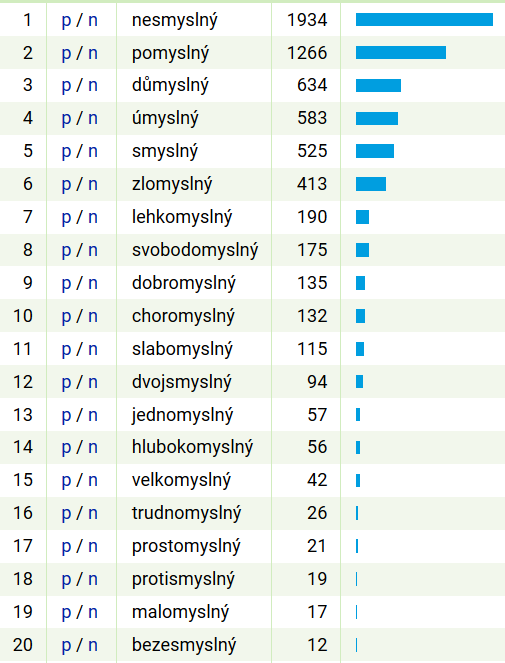 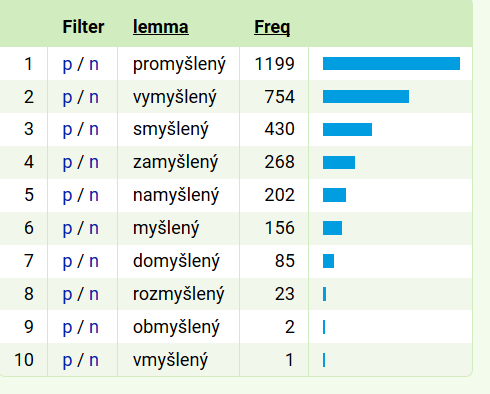 Základ je mysl (úmysl, důmysl, …)
Deverbativa? NIKOLIV desubstantiva
Deverbativa?
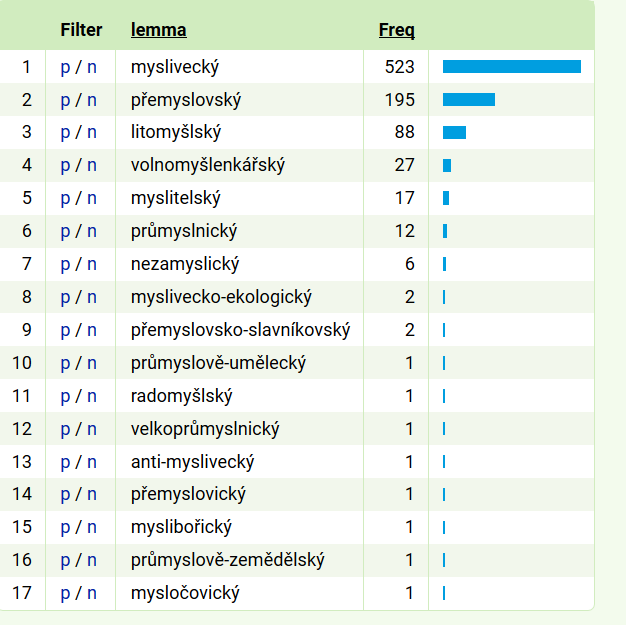 Jaká další deverbativní adjektiva lze v češtině doložit?
A že dnešní policejní prezident v konkursu vlastně jen narychlo zaskočil za svého takřka „designovaného“, leč na poslední chvíli se rozmyslivšího brněnského nadřízeného, a přesto slavně zvítězil, našim líným hlídacím psům demokracie uniklo zcela.
Jaký je rozdíl mezi adjektivy lišícími se délkou i/í?
měřicí/měřící
ANALOGIE: mycí/myjící
Rozdíl mezi procesuálními a účelovými adjektivy je ve významu i formě
procesuální – opěrný tvar je 3. osoba plurálu indikativu prézentu aktiva (nes-ou → nes-ou-c-í, pe[kč]-ou → pek-ou-c-í / peč-ou-c-í / peč-í-c-í výjimka není oni peč, ber-ou → ber-ou-c-í, maž-ou/maž-í → maž-ou-c-í / maž-í-c-í, mř-ou → mř-ou-c-í /mr-ou-c-í /mř-í-c-í výjimka není oni mří , tisk-n-ou → tisk-n-ou-c-í, mi-n-ou → mi-n-ou-c-í, p-n-ou → p-n-ou-c-í, kry-j-ou/kry-j-í → kry-j-í-c-í, kup-uj-ou/kup-uj-í → kup-uj-í-c-í, pros-0-í → pros-0-í-c-í, trp-0-í → trp-0-í-c-í, sáz-ej-í → sáz-ej-í-c-í, děl-aj-í → děl-aj-í-c-í)
účelová – opěrný tvar l-ové příčestí mask. živ. (plet-0-l → plet-a-c-í, pek-0-l → peč-i-c-í, pr-a-l → pr-a-c-í, maz-a-l → maz-a-c-í, tř-e-l → tř-e-c-í, tisk-0/(nu)-l → tisk-a-c-í, kry-0-l → kry-0-c-í, entl-ova-l → entl-ova-c-í, řad-i-l → řad-i-c-í, vytáp-ě-l → vytáp-ě-c-í, sáz-e-l → sáz-e-c-í, plov-a-l → plov-a-c-í)
Další deverbativní adjektiva(viz algoritmus tvoření přechodníků)
adjektiva rezultativní od přechodníku minulého, – opěrný tvar l-ové příčestí mask. živ. (vynes-0-l → vynes-0-š-í, upek-0-l → upek-0-š-í, nabr-a-l → nabr-a-v-š-í, umaz-a-l → umaz-a-v-š-í, umř-e-l → umř-e-v-š-í, vytisk-0/(nu)-l → vytisk-0/(nu-v-)-š-í, pomi-nu-l → pomi-nu-v-š-í, vyp-nu-l → vyp-nu-v-š-í, zakry-0-l → zakry-0-v-š-í, zarad-ova-l → zarad-ova-v-š-í, vypros-i-l → vypros-i-v-š-í, vytrp-ě-l → vytrp-ě-v-š-í, vysáz-e-l → vysáz-e-v-š-í, vyděl-a-l → vyděl-a-v-š-í)
Adjektiva z adverbií
Směr derivace
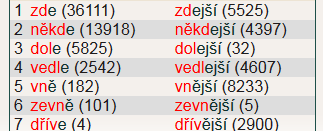 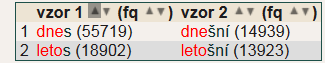 Další příklady
Další příklady
Adjektiva z adverbií
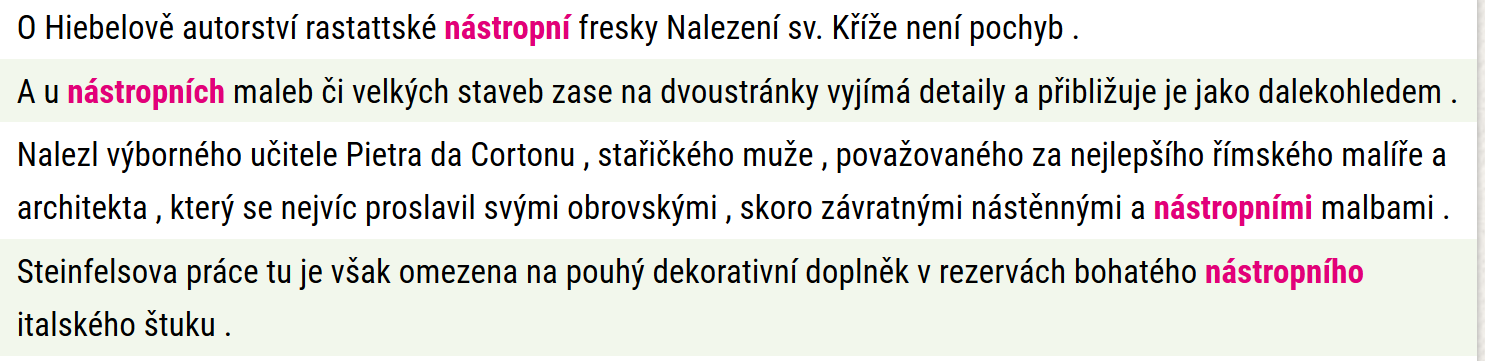 Cvičení: Vyber desubstantiva
holý, holičský, Holíkův, holobradý,
strojní, strojařský, strojený, strojvůdcův, ustrojivší
knížecí, knižní, kníkavý, knírkatý, kníkalův
ŘEŠENÍ
holý, holičský, Holíkův, holobradý,
strojní, strojařský, strojený, strojvůdcův, ustrojivší
knížecí, knižní, kníkavý, knírkatý, kníkalův
Cvičení: Vyber deverbativa
divácký, divoucí, udivený, divící se, udivujícnější, podivný
oslavující, oslavnený, oslavný, oslavivší, oslavanský
nárokující, náročný, náročivý, nařčený, naříkající, nařknutý
ŘEŠENÍ
divácký, divoucí, udivený, divící se, udivujícnější, podivný – derivace od kořene
oslavující, oslavnený, oslavný – derivace od kořene, oslavivší, oslavanský
nárokující, náročný, náročivý, nařčený, naříkající, nařknutý
Cvičení: Vyber deadjektiva
nervový, nezaměstnaný, nechutný, neúprosný, nemocný, nedělní, nekalý, nezbedný
Která z adjektiv jsou kandidáty na negativa tantum?
ŘEŠENÍ
nervový, nezaměstnaný, nechutný, neúprosný, nemocný, nedělní, nekalý, nezbedný
Krásky v knížákovských kloboucích, závratné sázky, vůně doutníků, domlouvání kalých i méně kalých kšeftů. Hledání ztraceného Proustova času . . .
Jazykové hádanky
Která adjektiva tvoří komparativ a superlativ od redukovaného kmene?
Která adjektiva tvoří komparativ a superlativ od supletivního kmene?
Která adjektiva tvoří komparativ a superlativ od rozšířeného kmene?
Jak byste argumentovali pro/proti fundaci adjektiva vděčný slovesem vděčit, adjektiva možný slovesem moci, adjektiva úspěšný slovesem uspět, adjektiva trestný slovesem trestat?
 Mohou být tvary adjektiv na –in (typ matčin) homonymní s tvary substantiv na –ina (řezničina)?
ŘEŠENÍ
příklad: hlub-ok-ý → (nej)hlub-ok-š-í (stejně vysoký, nízký, úzký, sladký, široký, snadný → (nej)snaz-n-š-í…)
příklad: dobr-ý → (nej)lep-š-í (stejně malý, zlý, vělký, …) 
příklad: uchvacující → (nej)uchvacujíc-n-ěj-š-í  (všechna dezaktualizovaná procesuální na ou-c-í/í-cí)
Význam: mít vděk, moc, úspěch, hoden trestu. U možný lze obhajovat i fundaci slovesným kořenem.  
 Mohou být tvary adjektiv na –in (typ matčin) homonymní s tvary substantiv na –ina (řezničina)? – Řezničina ruka zůstala uťata na prkénku spolu s králičí kýtou.